Gambar Dasar
Pertemuan 12
Struktur Wajah
https://thevirtualinstructor.com/facialproportions.html
Struktur Wajah Depan
https://thevirtualinstructor.com/facialproportions.html
Mata, Hidung, Mulut, Telinga
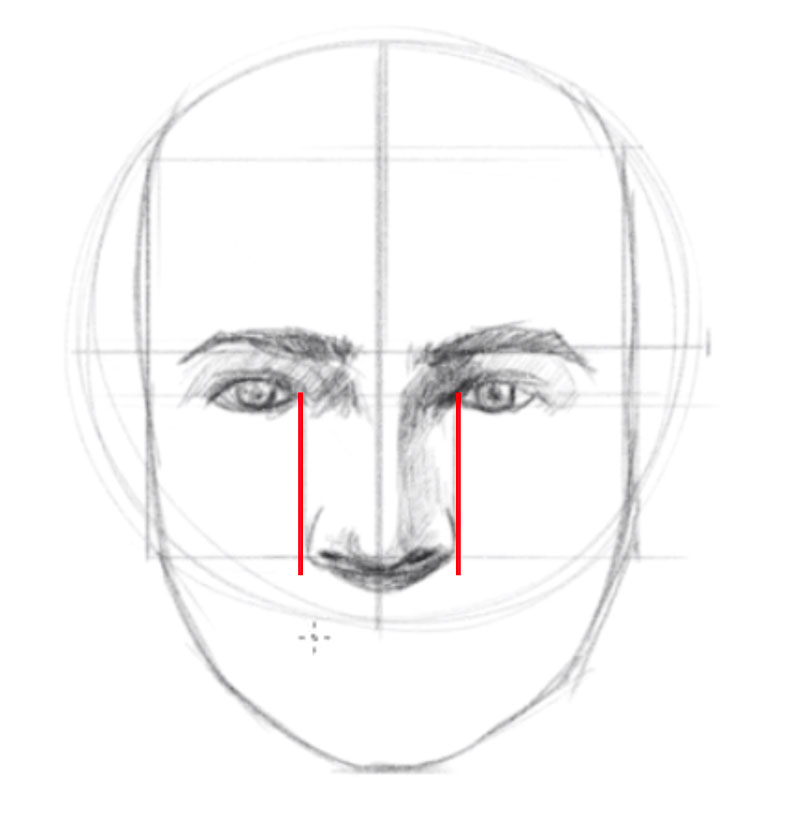 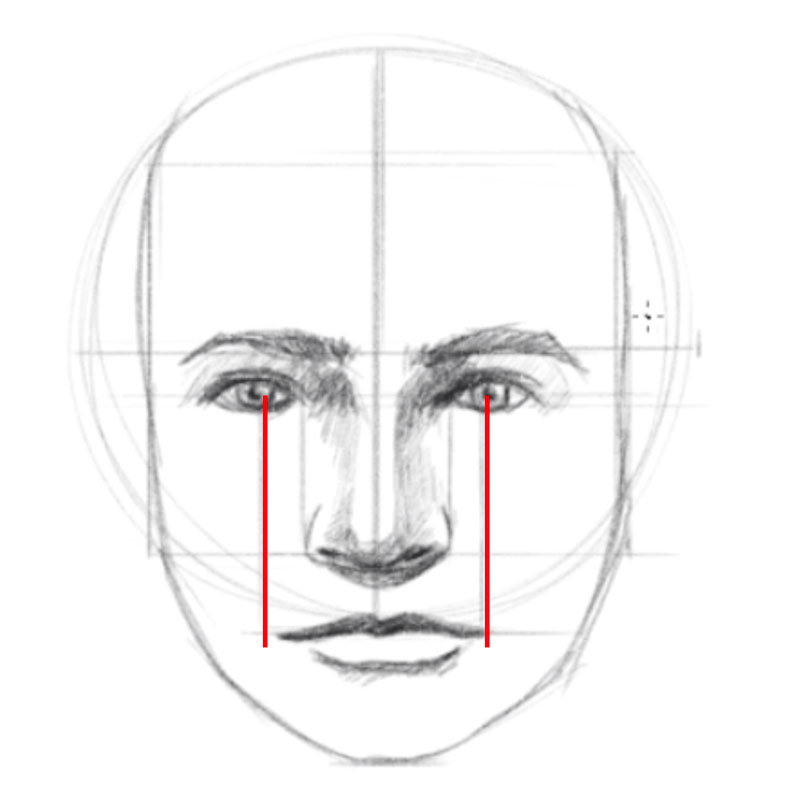 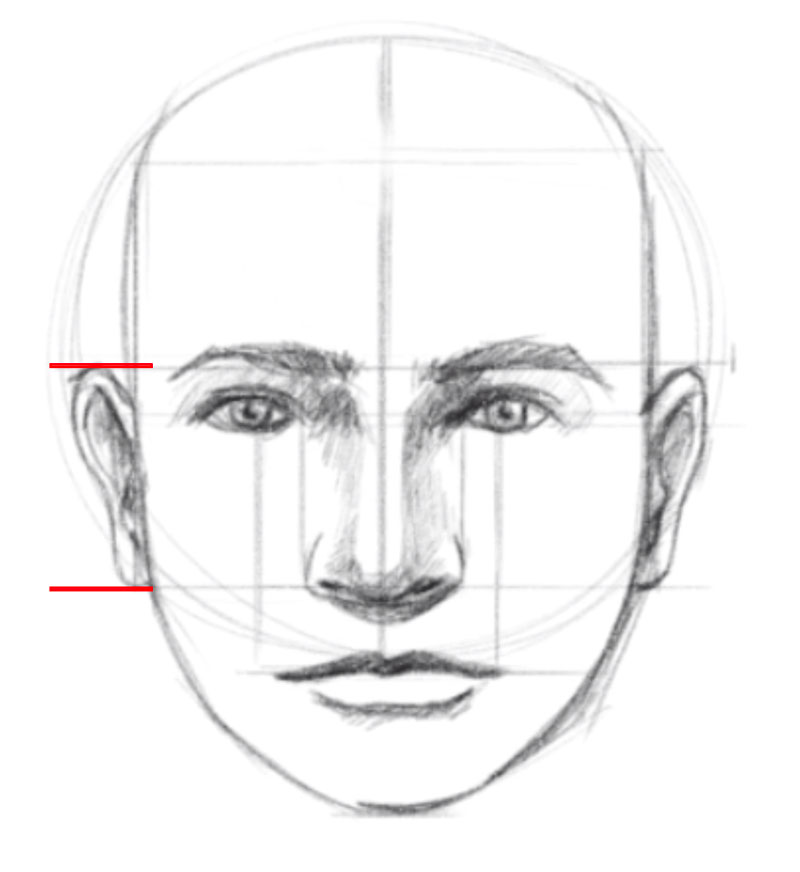 https://thevirtualinstructor.com/facialproportions.html
Rambut
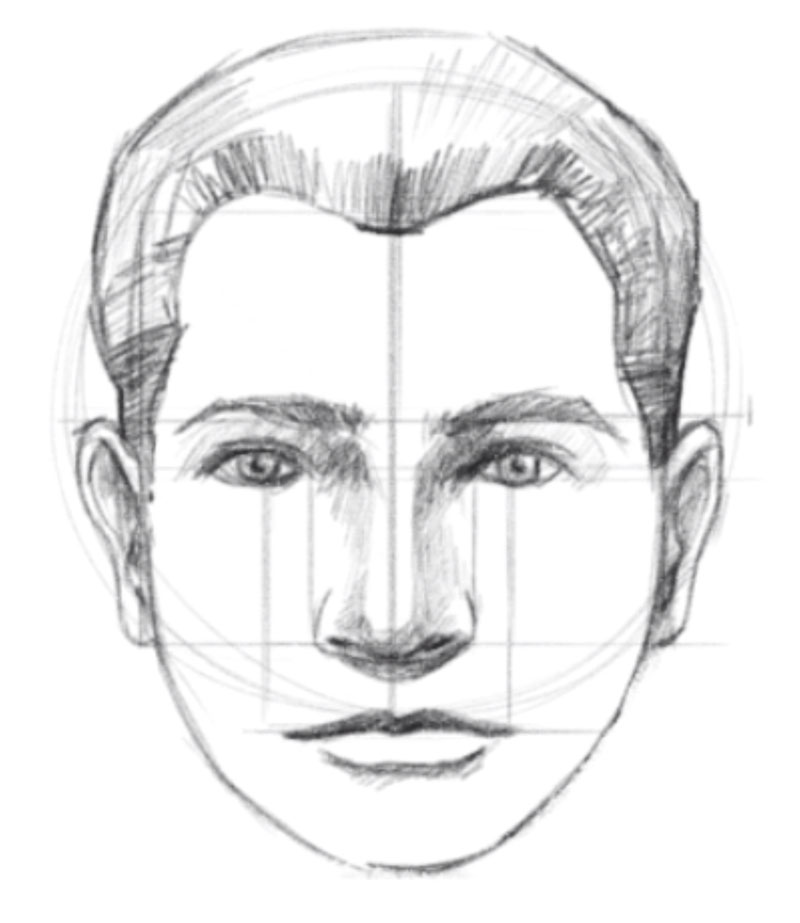 https://thevirtualinstructor.com/facialproportions.html
Struktur Wajah Samping
Alis
Mata
Telinga
HIdung
Mulut
https://thevirtualinstructor.com/facialproportions.html
Wajah Samping
https://thevirtualinstructor.com/facialproportions.html
Tugas 5
Ikuti langkah berikut ini :
Perhatikan model di depan kalian.
Amati visual model tersebut secara detail mulai dari gestur dan proporsi badannya.
Buatlah sketsa dari hasil pengamatan kalian.
Tentukan Teknik yang sesuai untuk sketsa yang sudah dibuat.
Berikan sentuhan akhir yang baik agar gambar kalian indah dan enak dilihat.

Output :
Sketsa
Gambar model BW.
Gambar model color.
Gambar wajah BW.
Gambar wajah color.
Tempel di impraboard.